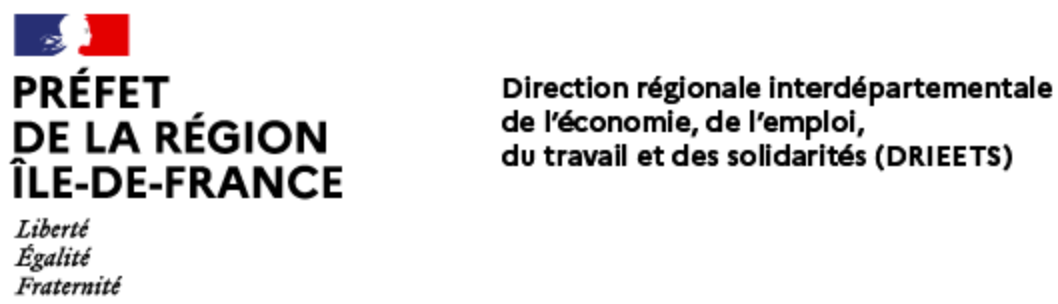 Présentation 

Les dispositifs d’appui RH et organisationnel au service des entreprises
Les dispositifs d’appui RH et organisationnel au service des entreprises
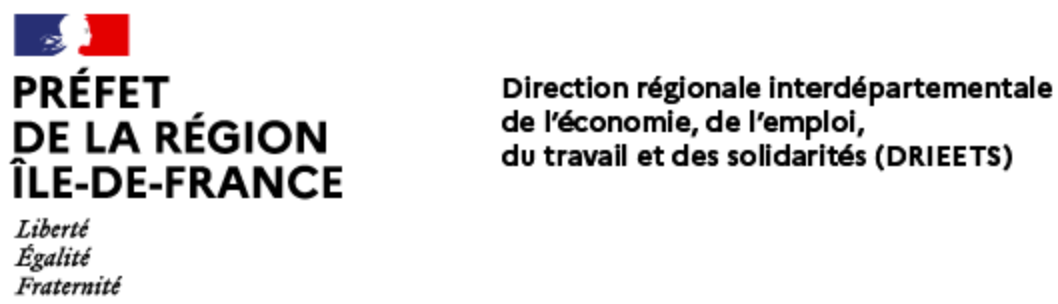 En réinterrogeant ma proposition de valeur (évolution de mon offre, de mon système client, de mes canaux de communication, etc.)
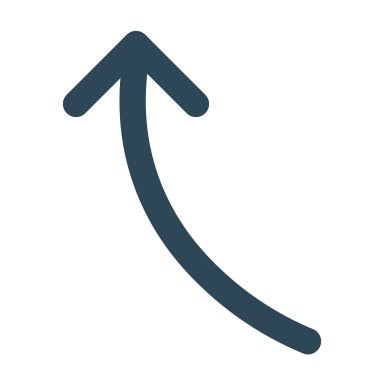 Et être accompagné dans mes recrutements et/ou pour l’intégration de nouvelles recrues
Transco
PCRH
DARP
PCRH
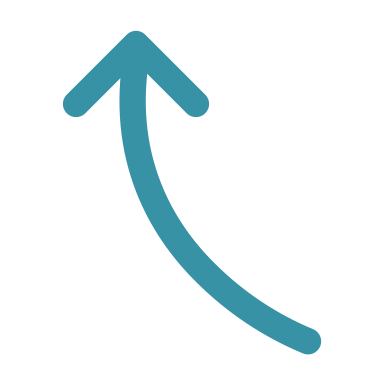 Et j’ai besoin d’une aide financière pour y parvenir
DARP
En reconfigurant mes pratiques partenariales (relations commerciales, mutualisation de services, GIE, etc.)
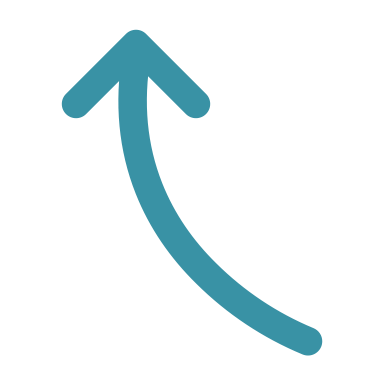 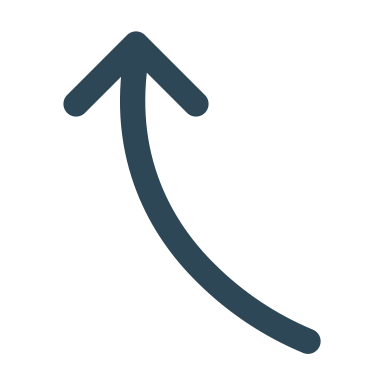 Questionner mon modèle économique pendant et suite à la crise sanitaire
AAE
DARP
DARP
PCRH
Pour accroitre la performance globale de mon entreprise (amélioration des conditions de travail, communication avec les IRP / CSE, etc.)
Recruter
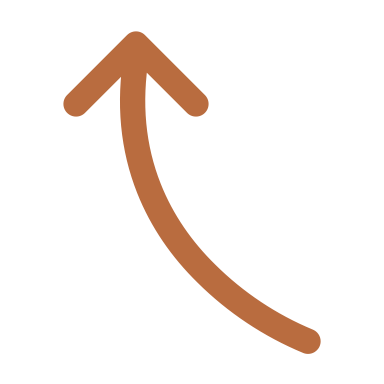 En activité partielle et j’ai déjà identifié mes besoins en matière de formation
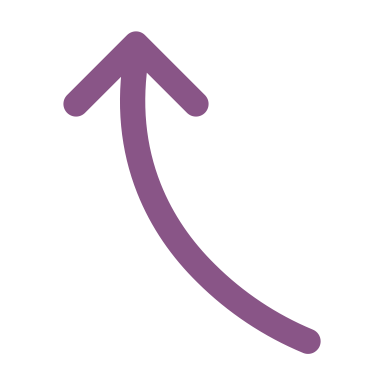 PCRH
Je souhaite
FNE-F
DARP
Former mes salariés
Améliorer le dialogue social
Et j’ai besoin d’être accompagné pour identifier leurs besoins en formation, alignés sur ma stratégie d’entreprise
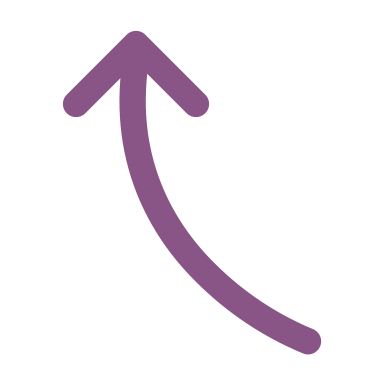 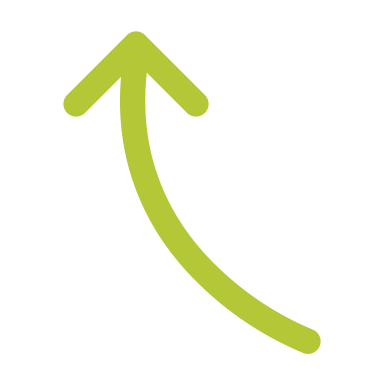 En étant accompagné dans la définition de ma stratégie RH (gestion prévisionnelle des compétences, parcours professionnels, etc.)
Réorganiser le travail dans mon entreprise
Structurer ou renforcer la gestion des RH
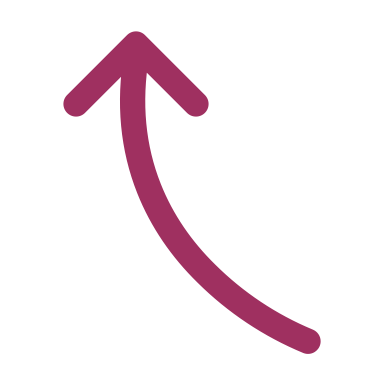 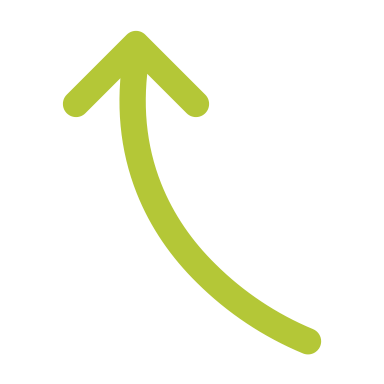 PCRH
DARP
Et anticiper, en accompagnant des mobilités externes de salariés
PCRH
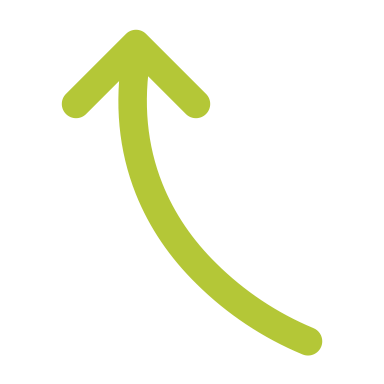 En accompagnant sa professionnalisation (formation au management, etc.)
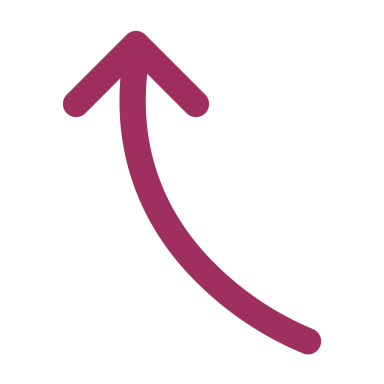 Transco
DARP
En réponse à la crise sanitaire (évaluation de l’impact de la crise sur l’emploi et les compétences, etc.)
Pour accompagner ses évolutions structurelles (télétravail, RSE, QVT, nouveaux modes de management, etc.)
PCRH
PCRH
DARP
PCRH
Dispositifs
Délégués à l’accompagnement des reconversions professionnelles
DARP
Fonds National pour l’Emploi – Formation
FNE-F
Aides à l’embauche
AAE
Prestation de Conseil en Ressources Humaines
PCRH
Transitions collectives
Transco
Les dispositifs d’appui RH et organisationnel au service des entreprises
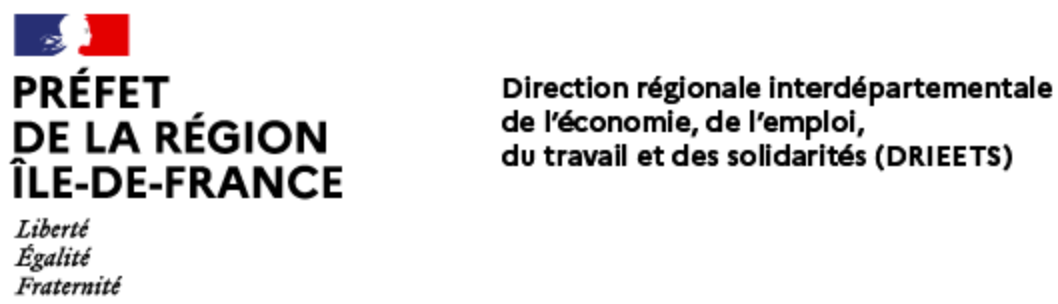 En réinterrogeant ma proposition de valeur (évolution de mon offre, de mon système client, de mes canaux de communication, etc.)
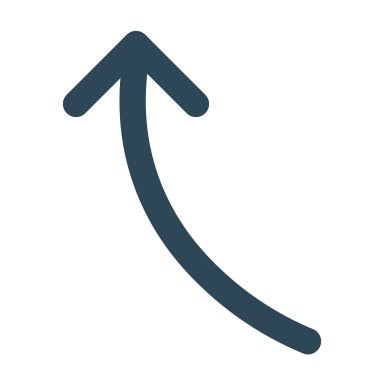 Et être accompagné dans mes recrutements et/ou pour l’intégration de nouvelles recrues
Transco
PCRH
DARP
PCRH
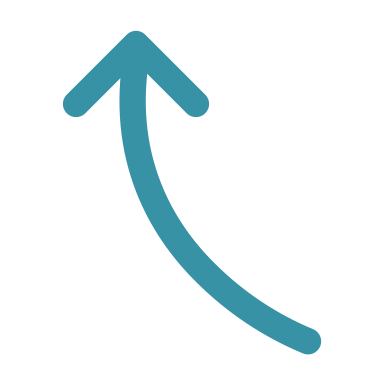 Et j’ai besoin d’une aide financière pour y parvenir
DARP
En reconfigurant mes pratiques partenariales (relations commerciales, mutualisation de services, GIE, etc.)
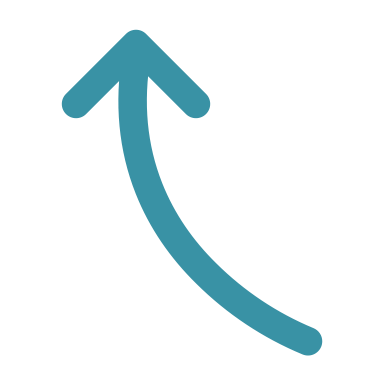 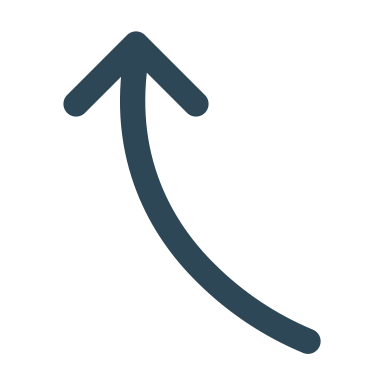 Questionner mon modèle économique pendant et suite à la crise sanitaire
AAE
DARP
DARP
PCRH
Pour accroitre la performance globale de mon entreprise (amélioration des conditions de travail, communication avec les IRP / CSE, etc.)
Recruter
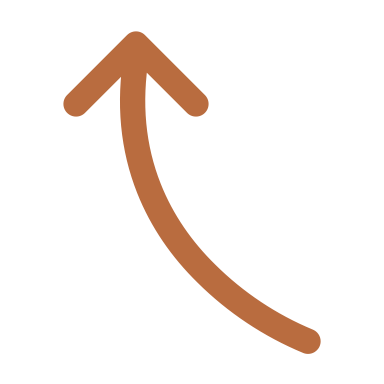 En activité partielle et j’ai déjà identifié mes besoins en matière de formation
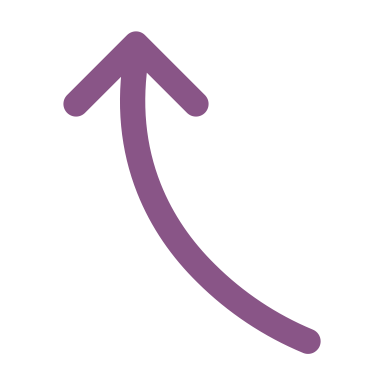 PCRH
Je souhaite
FNE-F
DARP
Former mes salariés
Améliorer le dialogue social
Et j’ai besoin d’être accompagné pour identifier leurs besoins en formation, alignés sur ma stratégie d’entreprise
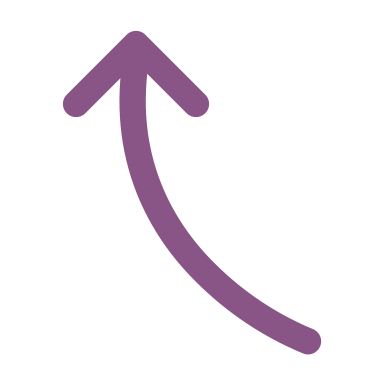 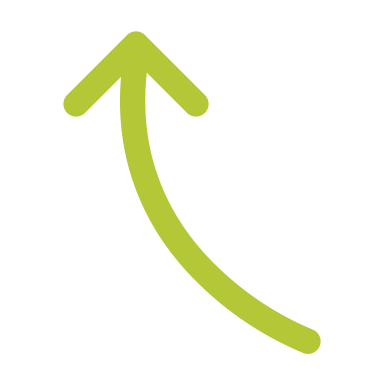 En étant accompagné dans la définition de ma stratégie RH (gestion prévisionnelle des compétences, parcours professionnels, etc.)
Réorganiser le travail dans mon entreprise
Structurer ou renforcer la gestion des RH
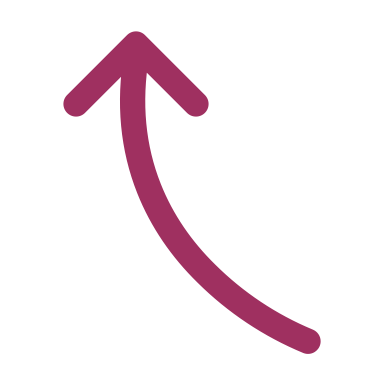 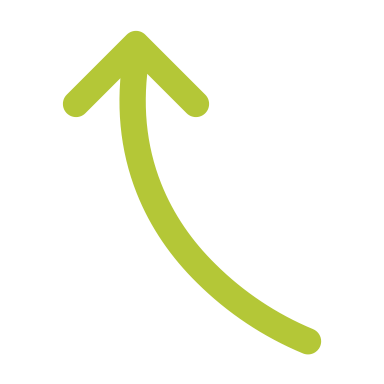 PCRH
DARP
Et anticiper, en accompagnant des mobilités externes de salariés
PCRH
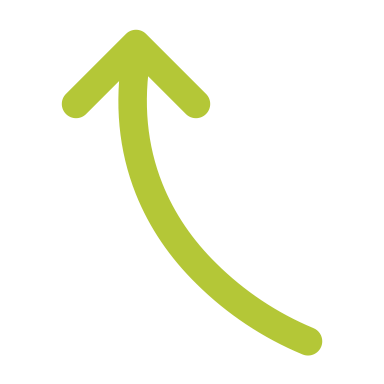 En accompagnant sa professionnalisation (formation au management, etc.)
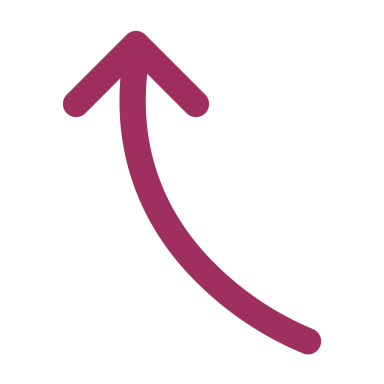 Transco
DARP
En réponse à la crise sanitaire (évaluation de l’impact de la crise sur l’emploi et les compétences, etc.)
Pour accompagner ses évolutions structurelles (télétravail, RSE, QVT, nouveaux modes de management, etc.)
PCRH
PCRH
DARP
PCRH
Dispositifs
Délégués à l’accompagnement des reconversions professionnelles
DARP
Fonds National pour l’Emploi – Formation
FNE-F
Aides à l’embauche
AAE
Prestation de Conseil en Ressources Humaines
PCRH
Transitions collectives
Transco
Les délégués à l’accompagnement des reconversions professionnelles (DARP)
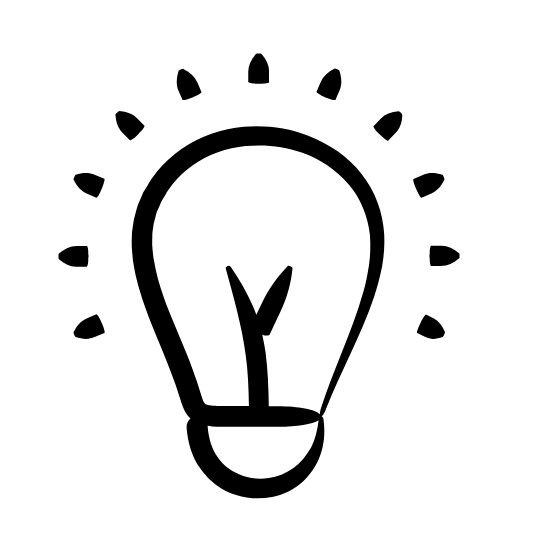 C’est quoi ?
Face aux transitions à l’œuvre (numérique, écologique…), le réseau des DARP de la DRIEETS/DDETS a pour mission d’accompagner individuellement les entreprises dans l’anticipation de leurs besoins en matière d’emploi et de compétences et dans les transitions professionnelles de leurs salariés. Véritables prospecteurs de territoire au service des compétences, les DARP sont des interlocuteurs de terrain privilégiés, facilitant la mobilisation des outils et dispositifs adéquats (FNE-Formation, PCRH, Transitions collectives, etc.) ainsi que la mise en réseau avec les acteurs de l’emploi locaux idoines (Pôle Emploi, missions locales, Ecoles de la 2ème chance, consulaires, etc.).
Comment faire la demande ?
L’entreprise peut contacter directement par mail le DARP de son département.
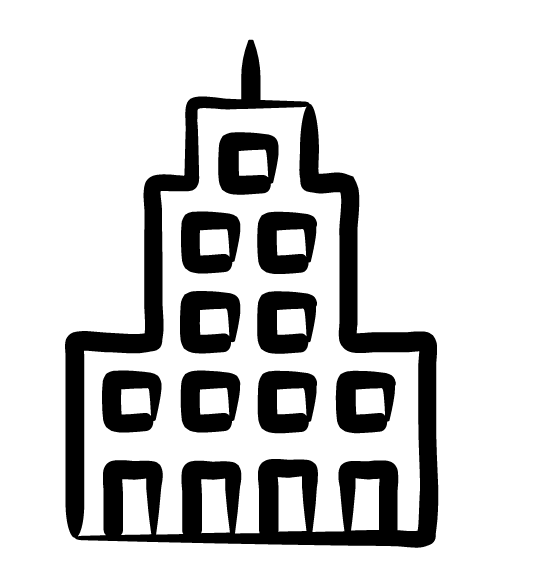 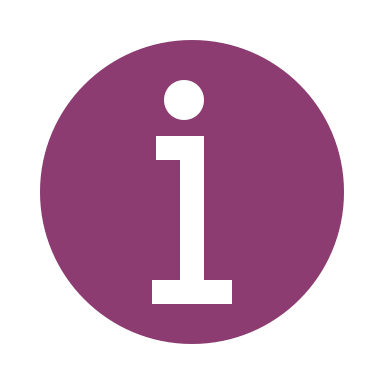 Pourquoi mobiliser un DARP ?

Pour répondre à vos questions concernant les problématiques de développement  de votre entreprise : 

Comment accroitre mon activité ? Comment répondre à mon besoin d’investissement ? Comment identifier un appel à projet en cours sur mon secteur d’activité ?... 

Pour être accompagné dans l’anticipation des évolutions emplois-compétences au sein de votre entreprise : 

Réalisation de diagnostics RH/formation ; identification de solutions mobilisables parmi les dispositifs étatiques ou proposés par des partenaires externes ; suivi de l’entreprise dans la mise en œuvre des solutions proposées…
Qui peut en bénéficier ?
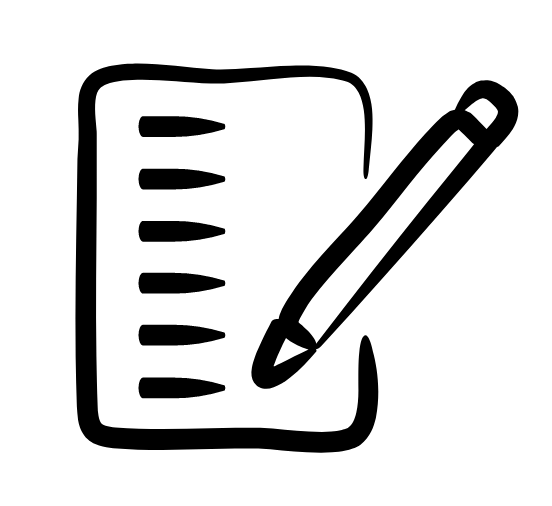 Toute entreprise
Quelles conditions ?
Quand faire la demande ?
Dès lors qu’un besoin se fait ressentir.
L’entreprise faisant face à des mutations économiques  ou une évolution de son activité (développement ou contraction) peut se rapprocher de son DARP départemental en vue d’un accompagnement.

Un accompagnement individualisé est délivré par le DARP.

Cet accompagnement peut être ponctuel ou de plus long terme.

Les DARP sont mobiles sur l’ensemble du territoire départemental permettant un accompagnement in situ des entreprises.
Pour plus d’informations :
Rendez-vous sur le site  du Ministère du Travail, du Plein Emploi et de l’Insertion
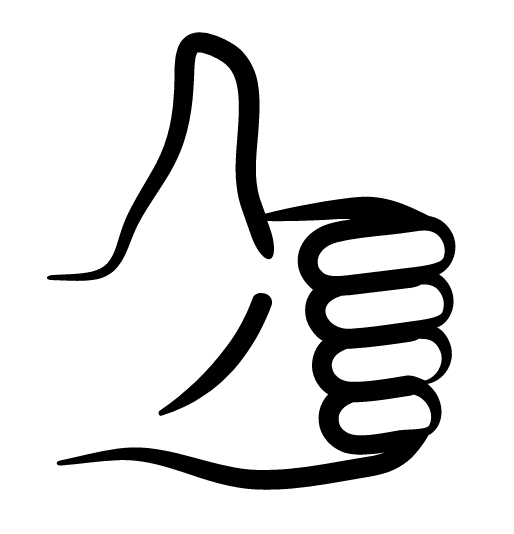 Bon à savoir
Les DARP accompagnent également les transitions professionnelles sur les territoires : organisation du dialogue territorial, promotion des dispositifs, animation des plateformes territoriales d’appui aux transitions professionnelles, etc.
Retour Cartographie globale
FNE-Formation
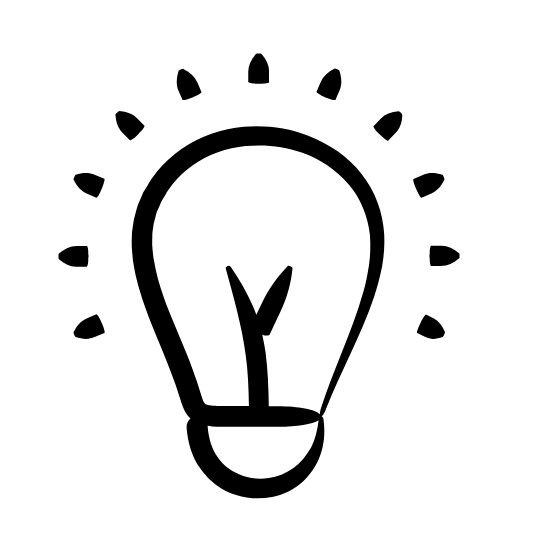 Le FNE-Formation est un dispositif permettant d’accompagner des parcours de formation définis par les entreprises en difficulté, les entreprises en mutation et/ou reprise d’activité ainsi que par les entreprises ayant recours pour leurs salariés, à l’activité partielle (de droit commun ou longue durée). Il consiste en une prise en charge par l’Etat d’une partie des coûts pédagogiques d’un projet de formation.
C’est quoi ?
Comment faire la demande ?
L’entreprise peut s’adresser à son OPCO.
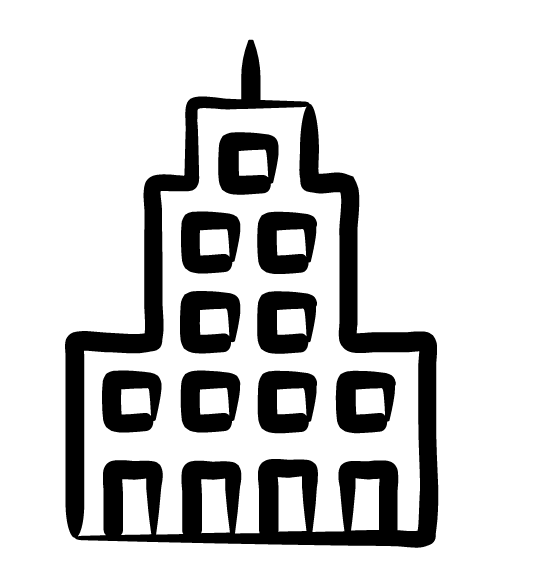 Taux de prise en charge
Qui peut en bénéficier ?
Les entreprises éligibles peuvent mobiliser le dispositif selon les conditions prévues par le régime général d’exemption par catégorie (RPEC), détaillé en page suivante.
Toute entreprise en activité partielle (à l’exception des salariés en contrat d’apprentissage ou de professionnalisation) ; ou en difficulté (hors cas de cessation d’activité), ou en mutation et/ou reprise d’activité.
Quand faire la demande ?
La demande peut être formulée dès lors que la demande d’AP ou d’APLD est validée et/ou que les entreprises en difficulté ou en mutation et/ou reprise d’activité envisagent la mise en place de parcours de formation pour leurs salariés.
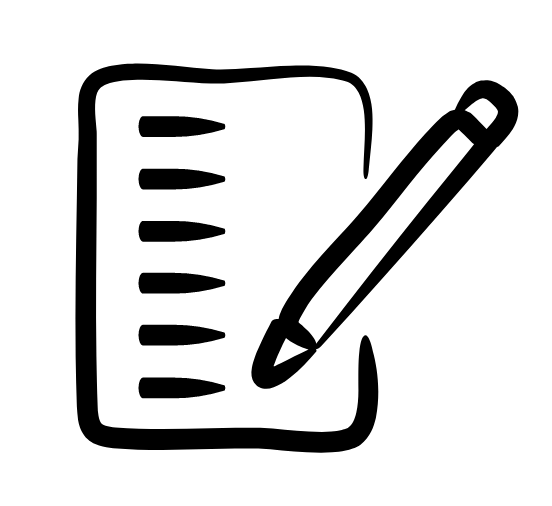 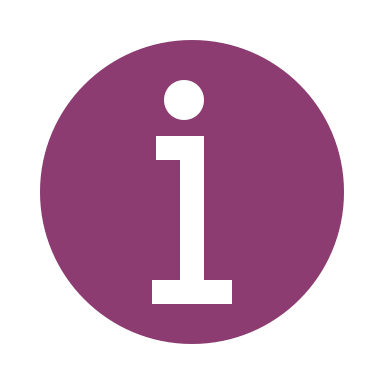 Les actions de formation, nécessairement organisées en parcours structurés inscrits dans la durée (inférieure ou égale à 12 mois), peuvent prendre différentes formes :
Parcours de reconversion des salariés, 
Parcours certifiant donnant lieu à un diplôme, un titre professionnel etc.,
Parcours compétences spécifiques contexte COVID-19 (liées à de nouveaux marchés, nouveaux modes d’organisation, accompagnement dans la reprise et le soutien à l’activité etc.),
Parcours anticipation des mutations (liées à la transition numérique et écologique).
Quelles conditions ?
L’employeur doit : 
Obtenir l’autorisation de mise en AP ou APLD par l’Etat ou répondre aux critères de l’article L1233-3 du code de travail pour les entreprises en difficulté, 

Recueillir l’accord écrit du salarié pour le suivi de la formation (dans le cadre de l’AP et l’APLD), 

S’engager à maintenir dans l'emploi les salariés formés pendant une durée au moins égale à la durée de la formation.
Pour plus d’informations :
Rendez-vous sur la FAQ du Ministère du Travail, de l’Emploi et de l’Insertion
Suite FNE-Formation
Retour Cartographie globale
FNE-FormationNiveau de l’aide et taux de prise en charge
Le régime général d’exemption par catégorie (RGEC)
Taux de prise en charge des coûts
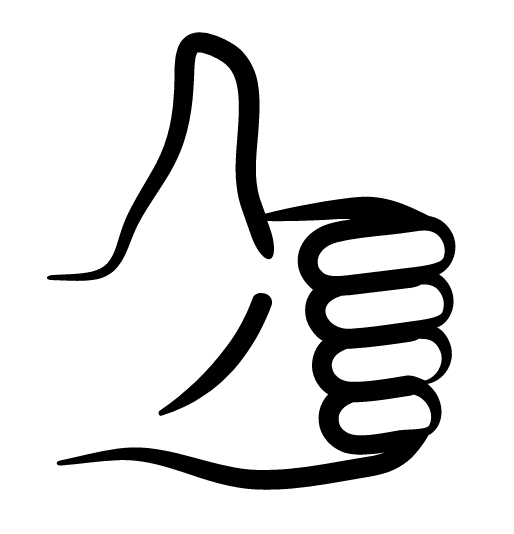 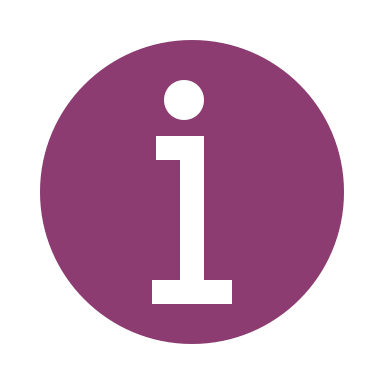 Les coûts éligibles sont les suivants : 
La rémunération des formateurs, pour les heures durant lesquelles ils participent à la formation ;
Les coûts de fonctionnement inhérents à la formation tels que les frais de déplacement et d’hébergement des formateurs et participants, les dépenses de matériaux et de fournitures directement liés au projet, l’amortissement des instruments et des équipements, au prorata de leur utilisation exclusive pour le projet de formation en cause ; 
Les coûts des services de conseil liés au projet de formation ; 
La rémunération des participants à la formation et les coûts généraux indirects (coûts administratifs, location, frais généraux), pour les heures durant lesquelles les participants assistent à la formation.
Bon à savoir
L’aide FNE ne peut excéder 2 M€ par projet de formation,

Les coûts éligibles comprennent l’ensemble des coûts pour la mise en place d’une formation,

Les rémunérations peuvent être également prises en compte pour les projets relevant du périmètre RGEC et seront établies sur une base forfaitaire horaire de 11€ à laquelle s’appliquera le taux d’intensité correspondant,

La rémunération des salariés placés en AP ou en APLD ne peut être prise en charge.
Retour présentation FNE-Formation
Retour Cartographie globale
Prestations de Conseil en Ressources Humaines (PCRH)
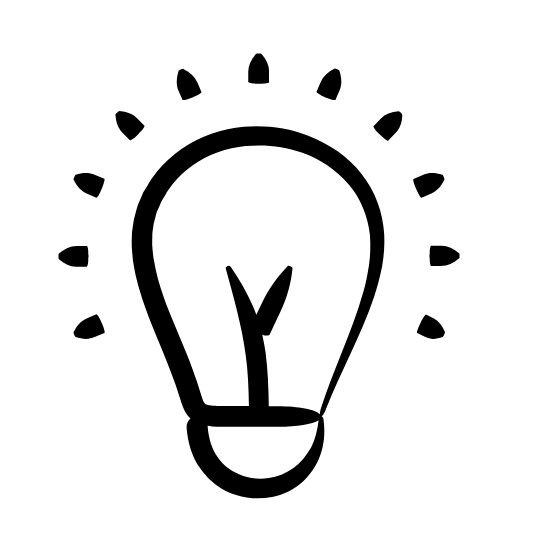 La prestation de conseil en ressources humaines (PCRH) permet à l'entreprise, ou à un collectif d'entreprises, de bénéficier d'un accompagnement en ressources humaines réalisé par un prestataire et cofinancé par l'Etat.
C’est quoi ?
Comment faire la demande ?
L’entreprise peut s’adresser à son OPCO.
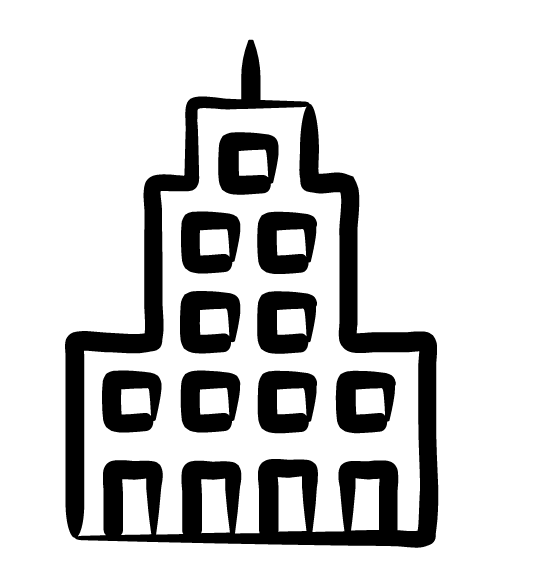 Montant de l’aide
Qui peut en bénéficier ?
La prise en charge peut être gratuite pour l’entreprise dans la limite d’un certain plafond :

Prise en charge de l’État :  
15 000 € HT maximum, 

À ce montant, peut s’ajouter un cofinancement de l'OPCO.

Le reste à charge est donc très faible (voire nul) pour les entreprises.
Toute entreprise de moins de 250 salariés, n'appartenant pas à un groupe de plus de 250 salariés.
La priorité est donnée aux PME de moins de 50 salariés et aux TPE de moins de 10 salariés, non dotées d'un service RH.
Quand faire la demande ?
Dès lors qu'un besoin se fait ressentir. L’accompagnement doit être réalisé dans les 12 mois qui suivent la signature de la convention avec l’OPCO.
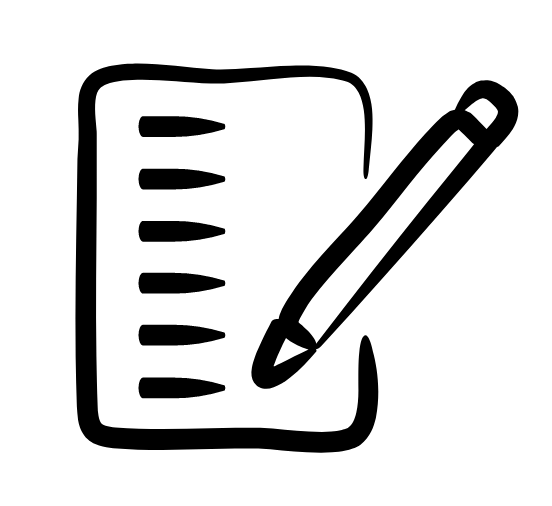 Quelles conditions ?
L’employeur doit contacter son OPCO pour bénéficier de la prestation.
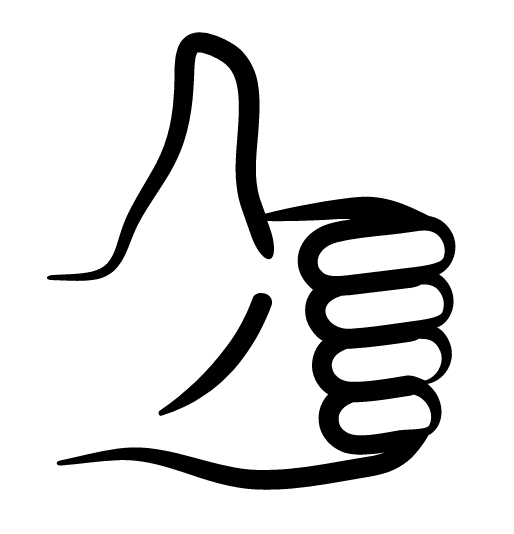 Bon à savoir
L’accompagnement proposé s’adapte aux besoins des entreprises : prestation courte (1 à 10 jours d’intervention) ou plus longue (10 à 20 jours). Il doit  être réalisé sur une période de 12 mois et ne peut excéder 30 jours. 

Un accompagnement spécifique est mobilisable pour la mise en place de structures RH mutualisées (groupement d’employeurs par exemple). 

L’accompagnement peut être réalisé de façon individuelle ou par session collective.
Pour plus d’informations :
Trouvez l’interlocuteur de votre OPCO sur le site de la DRIEETS Ile-de-France
Retour Cartographie globale
Transitions collectives (Transco)
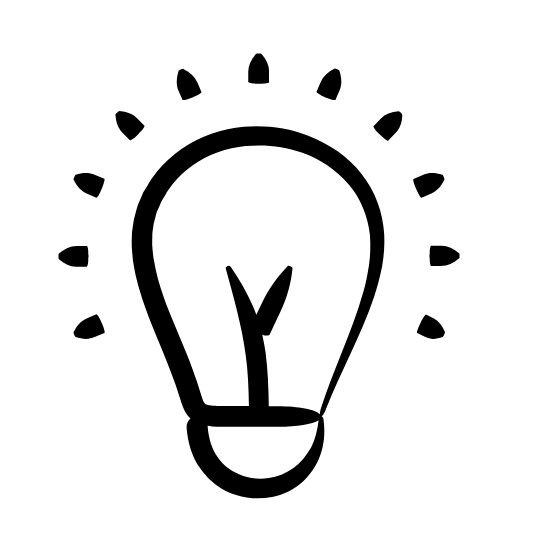 C’est quoi ?
Le dispositif Transitions collectives permet :
aux employeurs d’anticiper les transformations de leur secteur ou de leur activité, en accompagnant les salariés positionnés sur des métiers fragilisés dans une reconversion ;
aux employeurs en perspective de développement de recruter dans un métier identifié comme porteur.
Ce dispositif est composé de deux volets : Transco et Transco-congé de mobilité, détaillé en page suivante.
Qui contacter ?
L’entreprise peut contacter le DARP de son département.
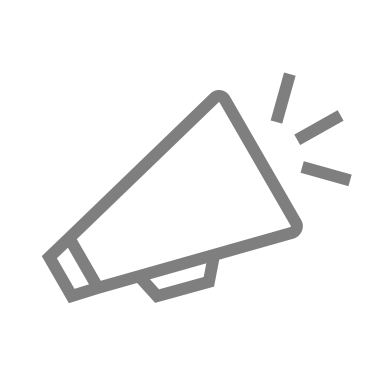 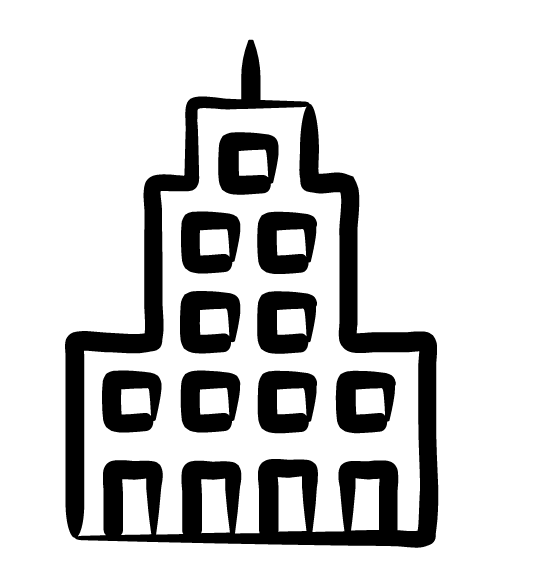 Montant de l’aide
Qui peut en bénéficier ?
La rémunération et les frais de formation sont pris en charge par l’État, totalement ou partiellement, en fonction de la taille de l’entreprise* : 

100% pour une entreprise de moins de 300 salariés

75% pour une entreprise de 300 à 1 000 salariés

40% pour une entreprise de plus de 1 000 salariés

*Taux majorés en cas de formation longue
Toute entreprise qui rencontre des transformations
Toute entreprise en perspective de développement
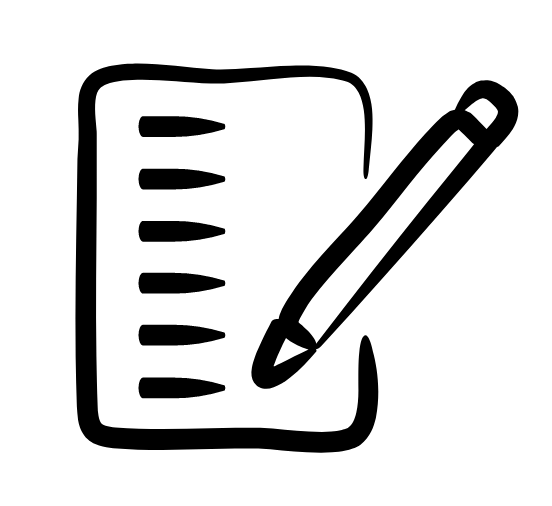 Quelles conditions ?
Quand faire la demande ?
Dès lors qu’un besoin se fait ressentir en anticipation de besoins de recrutement / décrutement.
L’entreprise qui rencontre des transformations identifie les métiers fragilisés
si < 300 salariés : la liste des métiers fragilisés peut être formalisée par une simple décision unilatérale, après consultation du CSE.
à partir de 300 salariés : elle doit signer un accord de gestion des emplois et des parcours professionnels (GEPP) incluant la liste des métiers fragilisés.

L’entreprise souhaitant recruter dans un métier porteur fait connaitre ses besoins de recrutement au délégué à l’accompagnement des reconversions professionnelles (DARP) de son département et/ou à sa plateforme territoriale pour faciliter les mises en relation avec les salariés envisageant une reconversion.
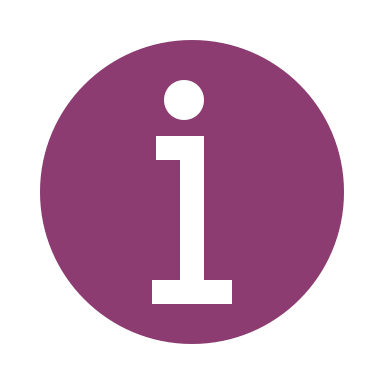 Le salarié doit : 
Être en CDI, CDD ou titulaire d’un contrat de travail temporaire, 
Être volontaire et avoir formalisé un accord avec son employeur pour s’engager,
Être accompagné dans son parcours de reconversion par un opérateur du conseil en évolution professionnelle (CEP) de manière sereine, préparée et sécurisée,
Viser un métier porteur dans la région.
À l’issue de son parcours de formation, le salarié qualifié concrétise son projet en changeant d’entreprise (le contrat de travail sera rompu selon les modalités de droit commun).
Pour plus d’informations :
Rendez-vous sur le site du Ministère du travail, de l’emploi et de l’insertion ; le site de Transitions Pro  ; le site de la DRIEETS IDF
Dispositif complémentaire : Transco-congé de mobilité
Retour Cartographie globale
Transco-congé de mobilité
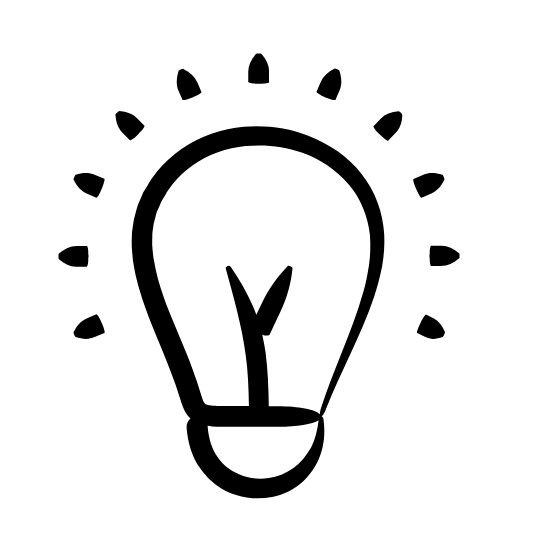 C’est quoi ?
À la suite d’un bilan de l’application du premier volet de Transitions collectives mis en œuvre à compter de janvier 2021, le dispositif s’ouvre en 2022, aux salariés occupant des emplois fragilisés, volontaires pour se former à un métier porteur au sein de leur bassin de vie et bénéficiant d’un congé de mobilité, soit dans le cadre d’un accord de gestion des emplois et des parcours professionnels (GEPP), soit dans celui d’un accord de rupture conventionnelle collective (RCC).
Qui contacter ?
L’entreprise peut contacter le DARP de son département.
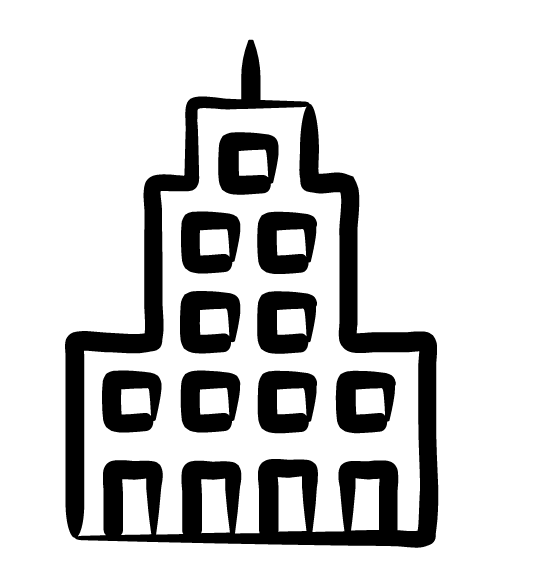 Montant de l’aide
Qui peut en bénéficier ?
Les frais de formation sont pris en charge par l’État, totalement ou partiellement, en fonction de la taille de l’entreprise (taux de prise en charge identiques à Transco)
La rémunération du salarié est financée de la manière suivante :

La part correspondant à 65% de la rémunération brute antérieure est entièrement à la charge de l’employeur,

La différence entre 79,15% de la rémunération brute antérieure du salarié et la part prise en charge par l’employeur (65% au minimum) est financée par l’État.
Toute entreprise qui rencontre des transformations
Toute entreprise en perspective de développement
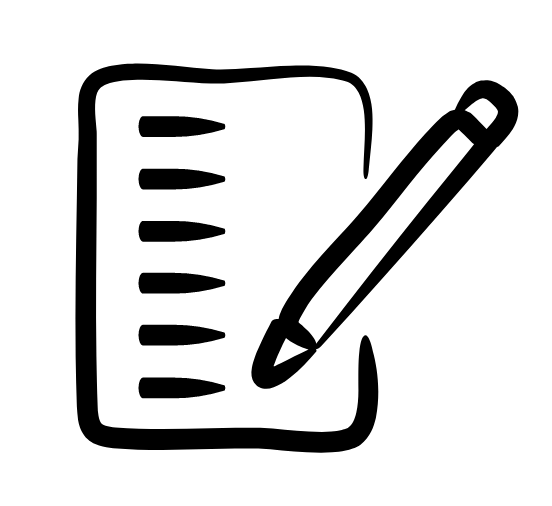 Quelles conditions ?
Quand faire la demande ?
Dès lors qu’un besoin se fait ressentir en anticipation de besoins de recrutement / décrutement.
L’entreprise qui rencontre des transformations doit signer, soit un accord de GEPP, soit un accord portant RCC, incluant la liste des métiers fragilisés. Ces accords doivent prévoir un congé de mobilité pour permettre aux salariés de s’inscrire dans ce dispositif.

L’entreprise souhaitant recruter dans un métier porteur fait connaitre ses besoins de recrutement au délégué à l’accompagnement des reconversions professionnelles (DARP) de son département et/ou à sa plateforme territoriale pour faciliter les mises en relation avec les salariés envisageant une reconversion.
Pour plus d’informations :
Rendez-vous sur le site du Ministère du travail, de l’emploi et de l’insertion ; le site de Transitions Pro  ; le site de la DRIEETS IDF
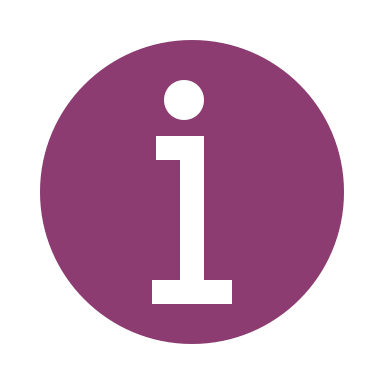 Seuls les salariés en CDI sont éligibles,
Le service de conseil en évolution professionnelle (CEP) est facultatif (les modalités d’accompagnement du salarié sont à prévoir dans l’accord collectif),
Viser un métier porteur dans la région.

Le congé de mobilité du salarié prend fin à l’issue de la formation, ce qui donne lieu à la rupture du contrat de travail d’un commun accord des parties.
Retour dispositif Transco
Retour Cartographie globale
Les aides à l’embauche
Aide 2023 aux employeurs qui recrutent en alternance
Emplois francs
Parcours Emploi Compétences (PEC)
Contrat initiative emploi (CIE) Jeunes
Aide à l’embauche en contrat d'apprentissage ou de professionnalisation d’une personne handicapée
Aide à l'accueil, à l'intégration et à l'évolution professionnelle des personnes handicapées
Retour Cartographie globale
Aide 2023 aux employeurs qui recrutent en alternance
Dispositif déployé jusqu’au 31 décembre 2023
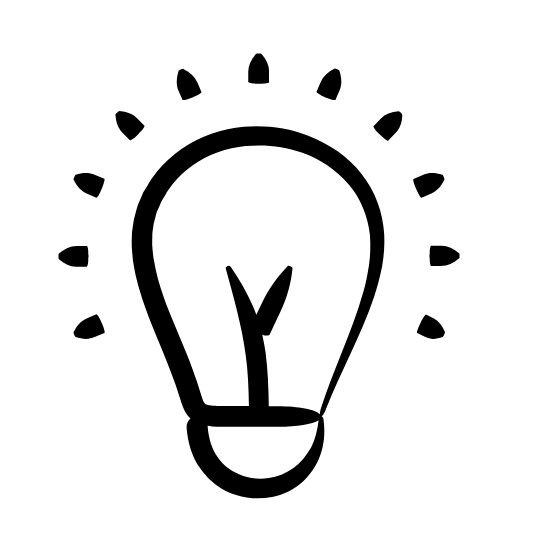 Le gouvernement met en place une aide exceptionnelle au recrutement des apprentis et alternants, jusqu’au niveau master et pour toutes les entreprises.
C’est quoi ?
Comment faire la demande ?
L’entreprise transfère à son OPCO les contrats signés pour instruction et dépôt auprès du Ministère.
Montant de l’aide
Qui peut en bénéficier ?
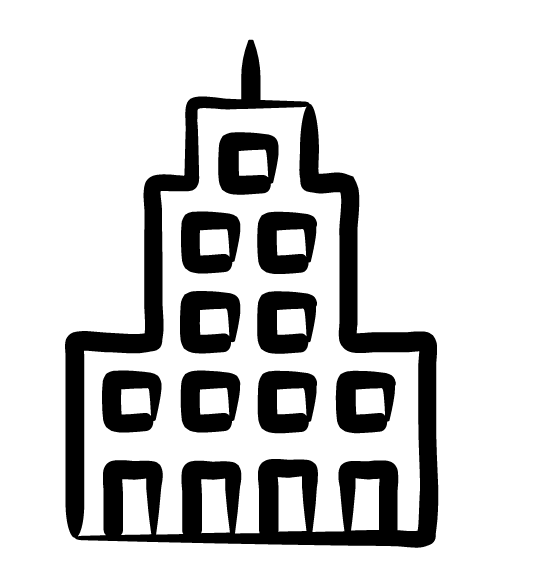 6 000€ maximum pour un apprenti, quel que soit son âge.

6 000€ maximum pour un salarié en contrat de professionnalisation jusqu’à 29 ans révolus.
Toute entreprise
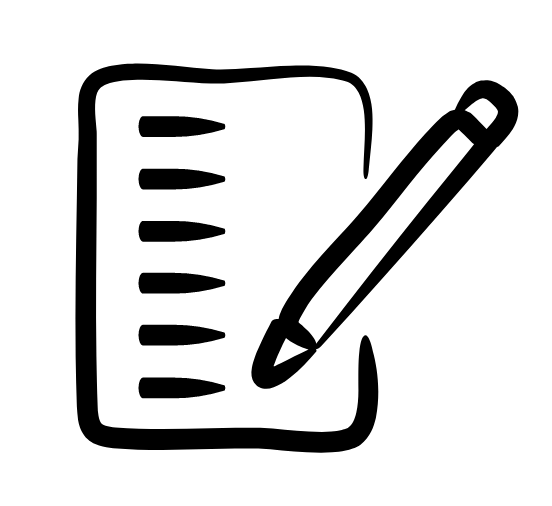 Quelles conditions ?
Le contrat doit avoir été signé entre le 01/01/2023 et le 31/12/2023.

Le salarié doit être embauché en contrat d’apprentissage ou en CDI ou CDD de professionnalisation. 

Pour les entreprises de moins de 250 salariés, l’accès à l’aide est sans condition. 

Pour les entreprises de plus de 250 salariés, l’accès à l’aide est soumis à l’atteinte d’un seuil de contrats dans leurs effectifs selon des modalités définies par décret (faute de quoi, l’entreprise devra rembourser les sommes perçues).
Les modalités d’atteinte de ce seuil sont les suivantes :
Avoir atteint le taux de 5% de contrats favorisant l’insertion professionnelle dans l’effectif salarié total annuel, au 31/12/2024. 
Avoir atteint au moins 3% d’alternants dans l’effectif salarié total annuel au 31/12/2024 et avoir connu une progression d’au moins 10% d’alternants au 31/12/2024, comparativement à l’effectif salarié annuel relevant de ces catégories au 31/12/2023.
Quand faire la demande ?
La demande est à formuler suite à la signature du contrat.
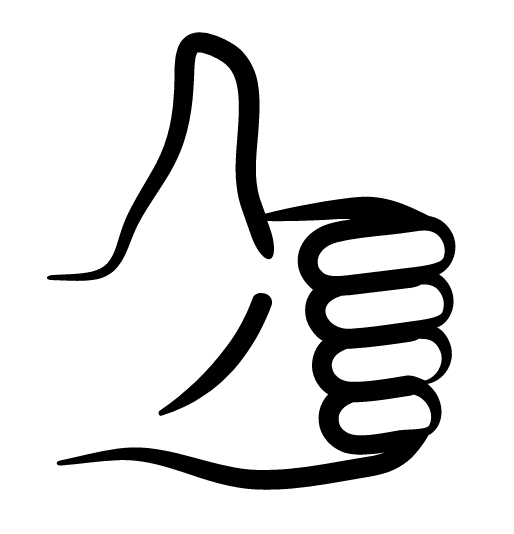 Bon à savoir
L’aide concerne la première année d’exécution du contrat. Elle est versée mensuellement et automatiquement. 

L’aide est cumulable avec les aides spécifiques pour les apprentis en situation de handicap.

L’aide se substitue totalement à l’aide unique aux employeurs d’apprentis.
Pour plus d’informations :
Appelez le  numéro mis en place par l'ASP :
0 809 549 549
Rendez-vous sur le guide du Ministère du Travail
Retour Aides à l’embauche
Retour Cartographie globale
Emplois francs
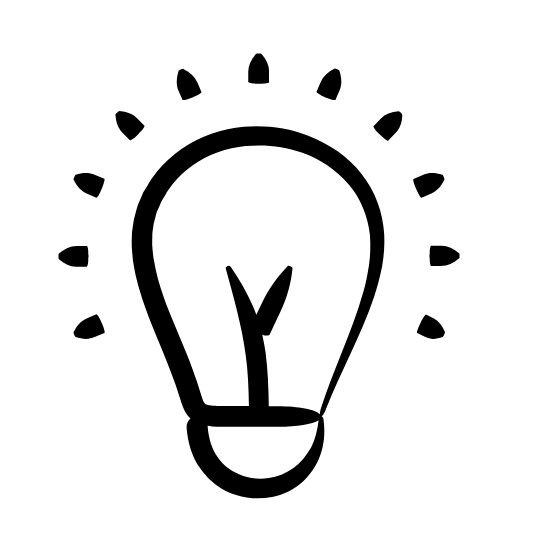 L’aide a pour objectif d’encourager l’employeur à embaucher en CDI ou en CDD d’au moins 6 mois un salarié qui réside dans un quartier prioritaire de la politique de la ville (QPV).
C’est quoi ?
Comment faire la demande ?
L’entreprise remplit un formulaire de demande d’aide et l’envoie à Pôle emploi pour instruction.
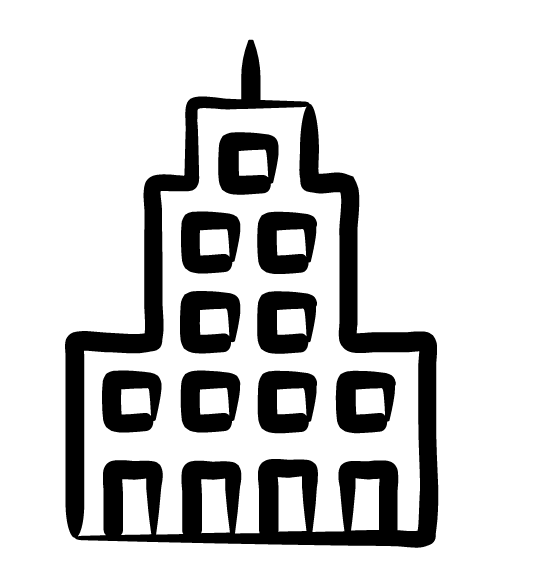 Montant de l’aide
Qui peut en bénéficier ?
Jusqu’à 15 000 € sur 3 ans pour un CDI
Avec 5 000 € par an.

Jusqu’à 5 000 € sur 2 ans pour un CDD d’au moins 6 mois
Avec 2 500 € par an.

Ces montants sont proratisés en fonction du temps de travail et de la durée du contrat.
Toute entreprise du secteur privé et association (à l’exception des particuliers employeurs)
Quand faire la demande ?
La demande est à formuler dans un délai de 3 mois après la signature du contrat.
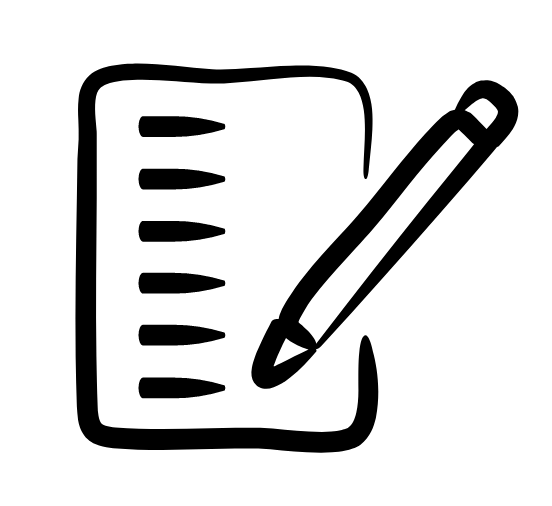 Quelles conditions ?
Le salarié doit être un demandeur d’emploi inscrit à Pôle emploi, un adhérent à un contrat de sécurisation professionnelle (CSP) ou un jeune suivi par une mission locale, qui réside dans un QPV.

Le salarié doit être embauché en CDI ou en CDD d’au moins 6 mois. 

L’entreprise ne peut embaucher une personne ayant fait partie de l’entreprise dans les 6 mois précédant sa date d’embauche. 

L’employeur ne doit pas avoir procédé à un licenciement économique sur le poste concerné dans les 6 mois précédant l’embauche.
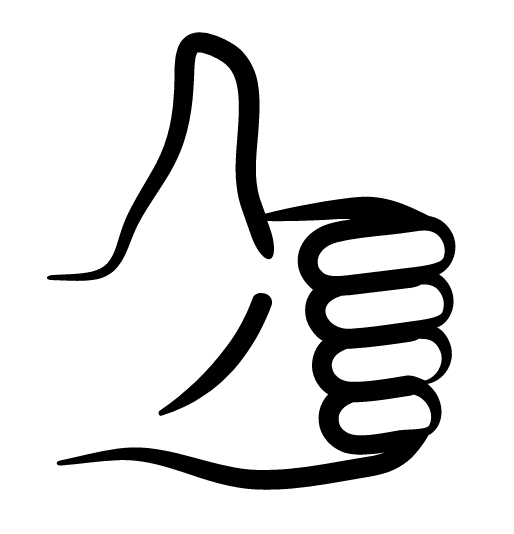 Pour plus d’informations :
Rendez-vous sur la FAQ du Ministère du Travail , de l’Emploi et de l’Insertion
Bon à savoir
L’entreprise doit au préalable, vérifier que le candidat réside en QPV.
Retour Aides à l’embauche
Retour Cartographie globale
Parcours Emploi Compétences (PEC)
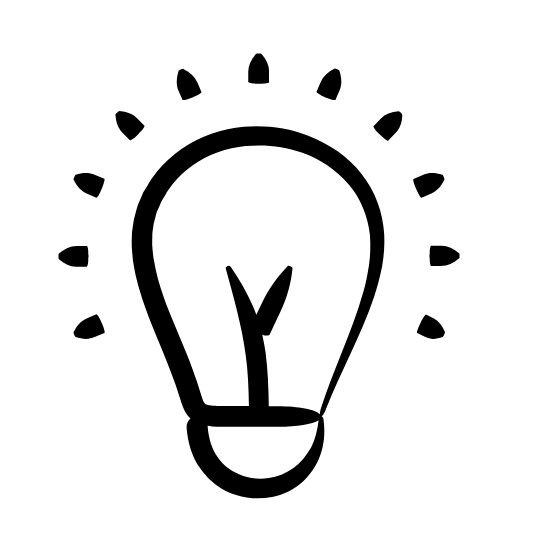 C’est quoi ?
Le PEC est un contrat d’accompagnement dans l’emploi d’au moins 6 mois à temps plein ou à temps partiel d’au moins 20h, à destination des personnes éloignées de l’emploi, alliant emploi, formation et accompagnement.
Comment faire la demande ?
L’entreprise se rapproche de Pôle Emploi, des Missions Locales ou de Cap Emploi (cf. annuaire).
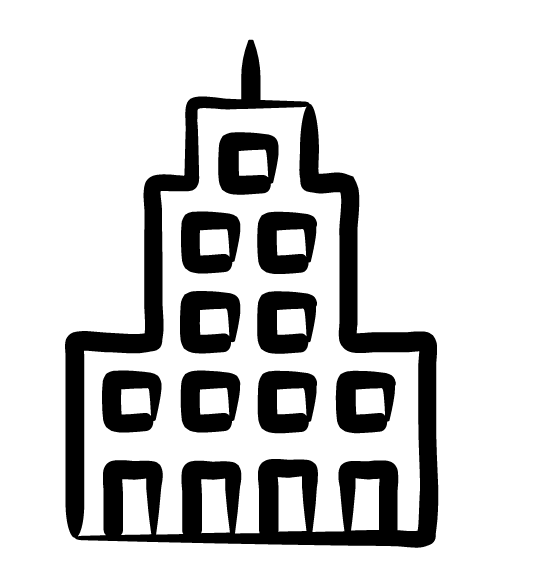 Montant de l’aide
Qui peut en bénéficier ?
Le montant de l’aide est fixé par arrêté préfectoral.

En Île-de-France, l’aide est actuellement fixée entre 45% et 60% du SMIC brut (plafonné à 26h hebdomadaires), selon le profil du bénéficiaire.
Les employeurs du secteur non marchand (collectivités territoriales, personnes morales de droit public, organismes de droit privé à but non lucratif, personnes morales de droit privé chargées de la gestion d'un service public, sociétés coopératives d'intérêt collectif).
Quand faire la demande ?
La demande peut être formulée dès lors que l’entreprise a des postes à pourvoir correspondant à ces profils.
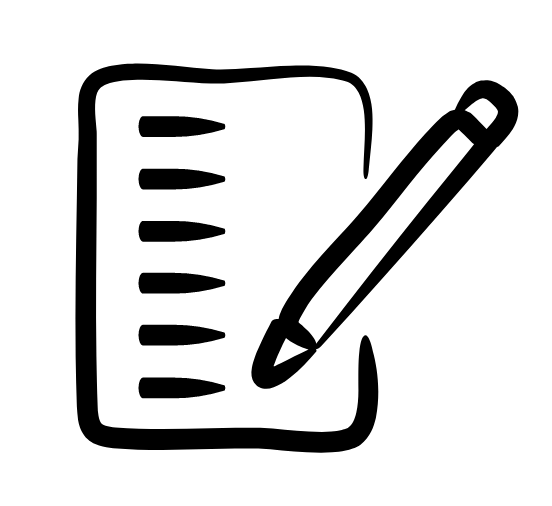 Quelles conditions ?
Le salarié doit être une personne sans emploi rencontrant des difficultés sociales et professionnelles d’accès à l’emploi.

Pour être en Contrat Unique d’Insertion (CUI), le demandeur d'emploi doit être en lien avec un référent RSA, un référent Pôle emploi, un référent d'une mission locale (pour les jeunes de 16 à 25 ans) ou un référent de Cap Emploi (en cas de handicap).
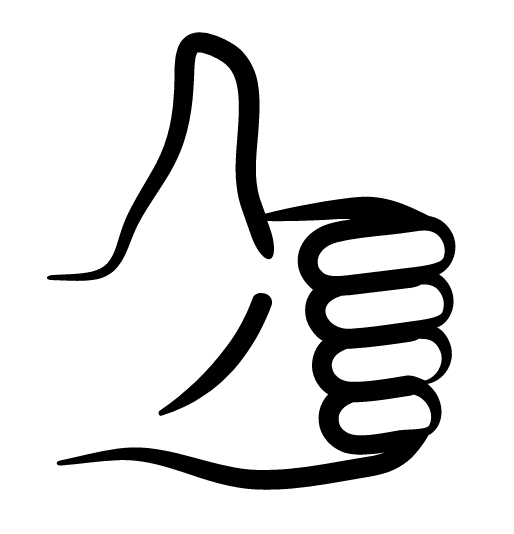 Bon à savoir
L'orientation vers un parcours emploi compétence repose sur le diagnostic réalisé par le conseiller du service public de l’emploi. 

Des actions d’accompagnement et de formation sont à mettre en place dans le cadre du PEC, avec la désignation d’un tuteur en interne.
Pour plus d’informations :
Rendez vous sur la FAQ du Ministère du Travail, de l’Emploi et de l’Insertion
Retour Aides à l’embauche
Retour Cartographie globale
Contrat initiative emploi (CIE) Jeunes
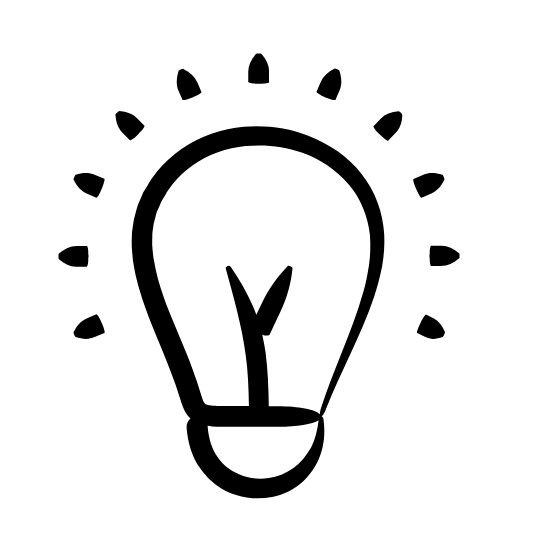 C’est quoi ?
Le CIE est un contrat d’insertion d’au moins 6 mois à temps plein ou à temps partiel d’au moins 20h à destination des jeunes éloignés de l’emploi, reposant sur un parcours alliant emploi, acquisition de compétences et accompagnement.
Comment faire la demande ?
L’entreprise se rapproche de Pôle Emploi, des Missions Locales ou de Cap Emploi (cf. annuaire).
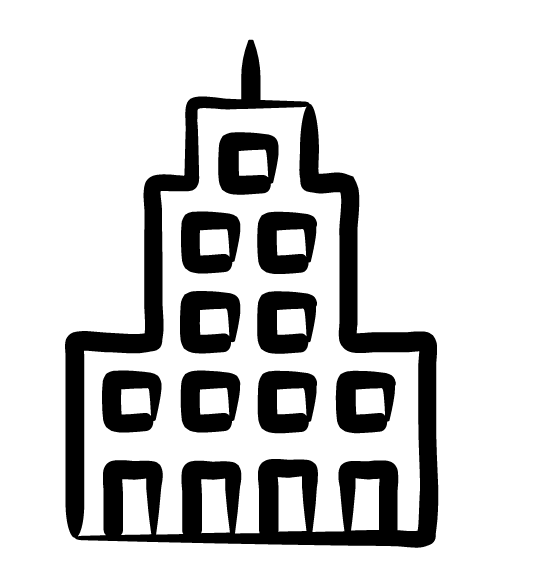 Montant de l’aide
Qui peut en bénéficier ?
Le montant de l’aide est fixé par arrêté préfectoral.

En Île-de-France, l’aide est actuellement fixée à 47% du SMIC brut (plafonné à 30 heures hebdomadaires).
Les employeurs du secteur marchand 
(employeurs relevant du champ d’application de l’assurance chômage, les GEIQ, etc.)
Quand faire la demande ?
La demande peut être formulée dès lors que l’entreprise a des postes à pourvoir correspondant à ces profils.
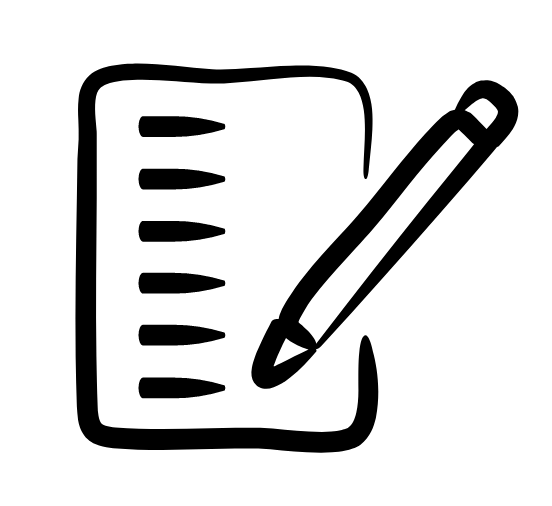 Quelles conditions ?
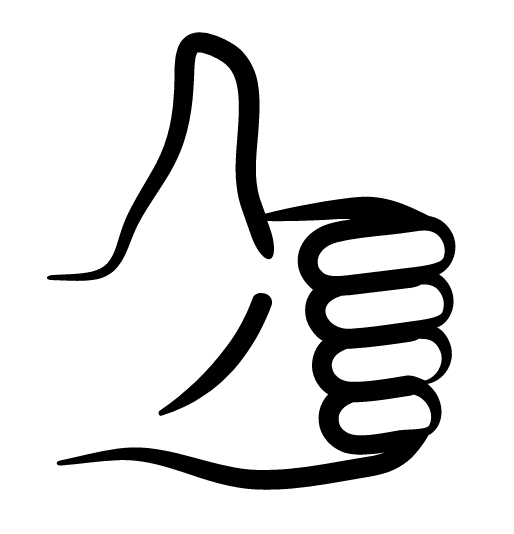 Le salarié doit être une personne sans emploi rencontrant des difficultés sociales et professionnelles d’accès à l’emploi, âgée de moins de 26 ans (jusqu'à 30 ans inclus pour les travailleurs handicapés).

Pour être en Contrat Unique d’Insertion (CUI), le demandeur d'emploi doit être en lien avec un référent Pôle emploi, un référent d'une mission locale (pour les jeunes de 16 à 25 ans) ou un référent de Cap Emploi (en cas de handicap).
Bon à savoir
L’orientation vers un CIE repose sur le diagnostic réalisé par le conseiller du service public de l’emploi.

L’accompagnement du salarié passe par la désignation d’un tuteur en interne.

La mise en place d’action de formation est encouragée, sans être obligatoire.
Pour plus d’informations :
Rendez vous sur la FAQ du Ministère du Travail, de l’Emploi et de l’Insertion
Retour Aides à l’embauche
Retour Cartographie globale
Aide à l’embauche en contrat d'apprentissage ou de professionnalisation d’une personne handicapée
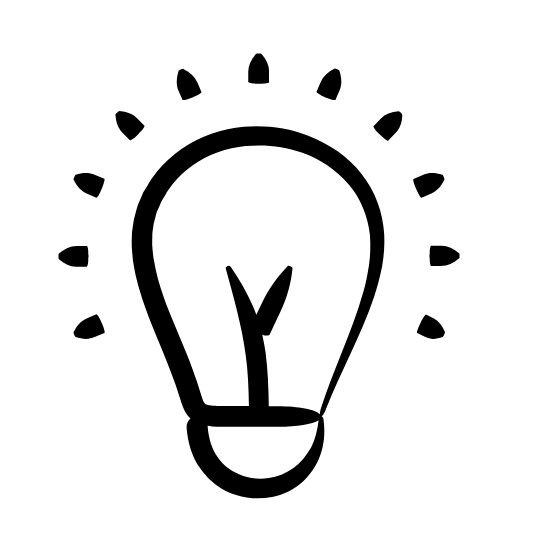 Comment faire la demande ?
L’entreprise se rapproche de l’AGEFIPH.
C’est quoi ?
L’aide a pour objectif d’encourager l’employeur à recruter une personne handicapée en contrat d'apprentissage ou de professionnalisation.
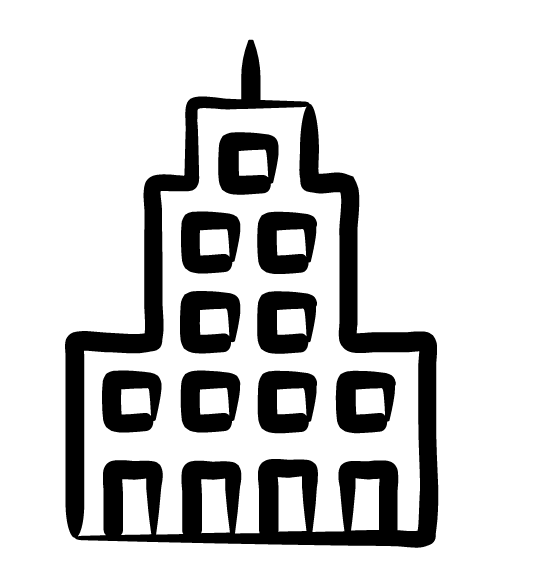 Qui peut en bénéficier ?
Montant de l’aide
L’aide financière correspond à un forfait défini en fonction de la durée du contrat.

Le montant maximum de l’aide est de :
5 000 € pour un contrat de professionnalisation,
4 000 € pour un contrat d'apprentissage.

Son montant est proratisé au nombre de mois et à compter du 6ème mois.
Tout employeur de droit privé
Quand faire la demande ?
La demande peut être formulée dès lors que l’entreprise remplit les conditions requises. Cette aide bénéficie pour le dépôt de la demande d'une tolérance de 6 mois maximum après la date d'embauche.
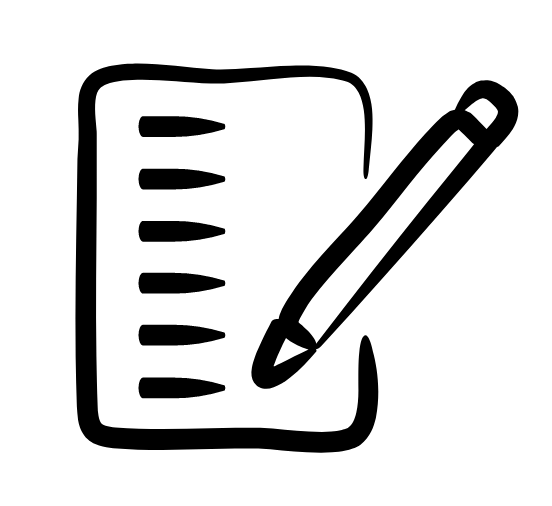 Quelles conditions ?
L’aide est accordée pour la signature d’un contrat d’apprentissage ou de professionnalisation afin de soutenir l’employeur recrutant une personne handicapée en alternance.

Le salarié doit toujours faire partie de l’entreprise lors de la demande d’aide.

Le contrat doit être d’une durée minimale de 6 mois et la durée du travail hebdomadaire doit être au moins égale à 24h.
Pour plus d’informations :
Contactez l’AGEFIPH : centre@agefiph.asso.fr
Rendez-vous sur le site de l’AGEFIPH
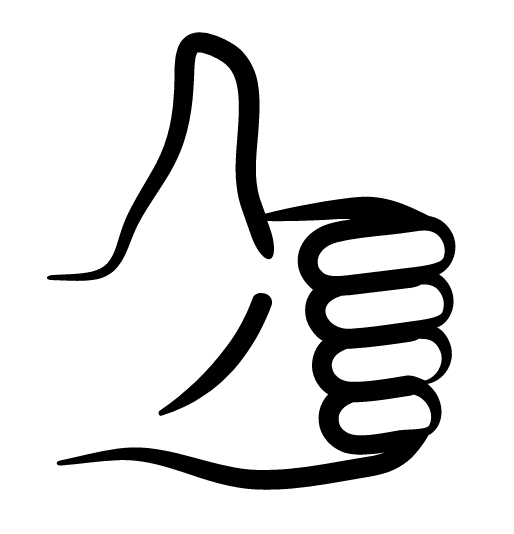 Bon à savoir
L’aide est cumulable avec les autres aides de l’AGEFIPH et l'aide exceptionnelle de l'Etat.
Retour Aides à l’embauche
Retour Cartographie globale
Aide à l'accueil, à l'intégration et à l'évolution professionnelle des personnes handicapées
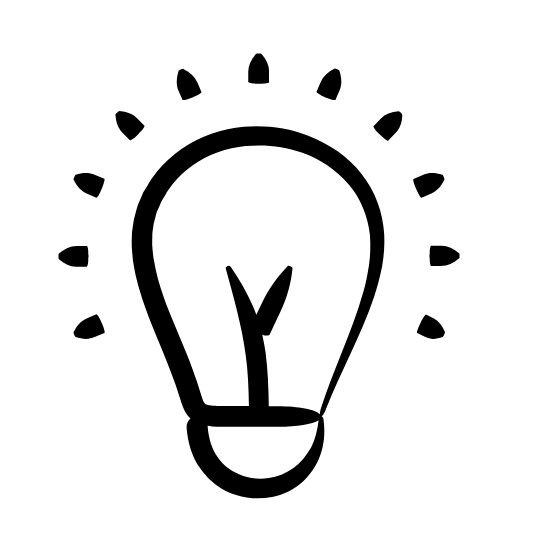 C’est quoi ?
Comment faire la demande ?
L’entreprise se rapproche de Pôle Emploi, Cap Emploi ou Mission locale.
L'aide a pour objectif d’accompagner la prise de fonction et l’évolution professionnelle de la personne handicapée dans l’entreprise.
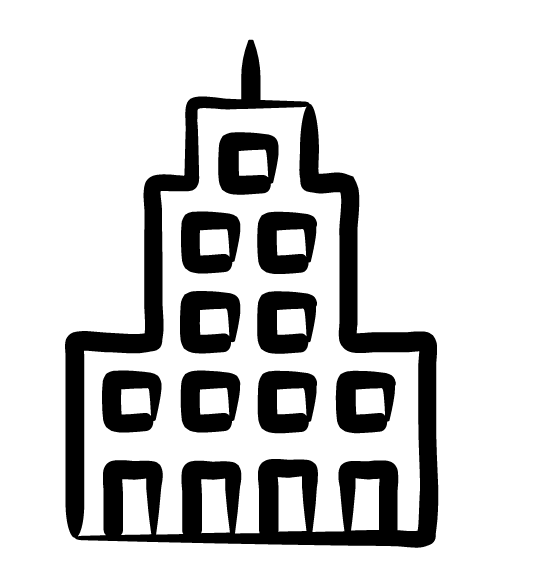 Montant de l’aide
Qui peut en bénéficier ?
Le montant maximum est de 3 150 €.
Tout employeur d’un salarié en situation de handicap
Quand faire la demande ?
L’aide peut être mobilisée en amont du recrutement (préparation à l’intégration) et durant le contrat (dans les 9 mois suivant la prise de poste).
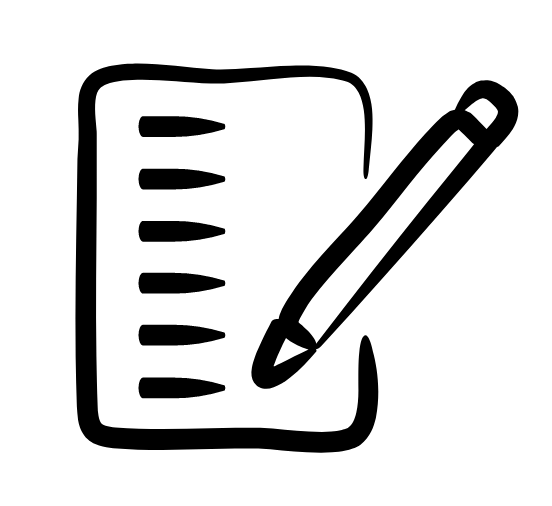 Quelles conditions ?
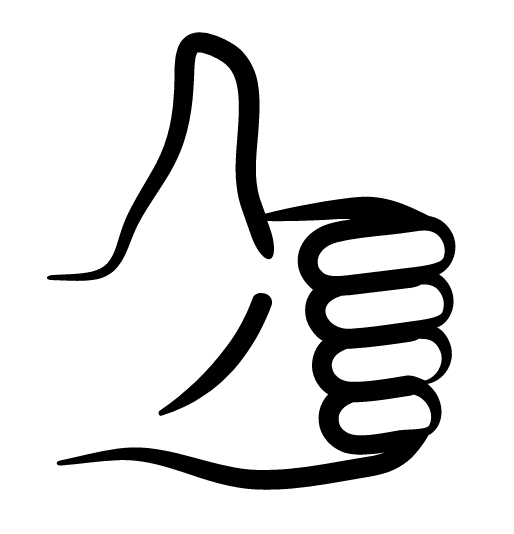 L’aide est accordée sur la base d’un plan d’actions précisant les mesures que l’employeur met en place pour sécuriser la prise de fonctions ou l’évolution professionnelle du salarié.

L’aide vise à faciliter :
L’accueil et l’intégration de la personne handicapée nouvellement recrutée ;
L’accompagnement sur un nouveau poste dans le cadre d’évolution et/ou de mobilité professionnelle et/ou suite à une évolution de poste de travail ou des conditions d’exercice de l’activité du salarié handicapé.
Bon à savoir
L’aide est cumulable avec les autres aides de l’AGEFIPH et les aides de droit commun.

L’aide est renouvelable en fonction du besoin, pour un même salarié.

Pour les entreprises adaptées et les IAE, l'aide à l'accueil, à l'intégration et à l'évolution professionnelle des personnes handicapées ne se cumule pas avec l’aide au poste de l’Etat.
Pour plus d’informations :
Contactez l’AGEFIPH : centre@agefiph.asso.fr
Rendez-vous sur le site de l’AGEFIPH
Retour Aides à l’embauche
Retour Cartographie globale